MA/MSc dissertation
CONTENT
1. FEATURES
2. LEGISLATION
3. CLASSIFICATION
4. LAW
5. TOPICS
6. TOPICS AND Sv
7. supervisor
8. responsibilities
9.  presentation & defense (2)
10. specialized councils (2)
11. approval and issuing diploma
Features of MA/MSc dissertation
Independent research
Professional approach
Legislation
CLASSIFICATION
"Ali təhsilin magistratura səviyyəsi üzrə ixtisasların (ixtisaslaşmaların) Təsnifatı"nın, "Rezidenturada həkim-mütəxəssis hazırlığı aparılan ixtisasların Təsnifatı"nın və "Azərbaycan Respublikası Nazirlər Kabinetinin qüvvədən düşmüş bəzi qərarlarının Siyahısı"nın təsdiq edilməsi haqqında
14.06.2011
AZƏRBAYCAN RESPUBLIKASI 
NAZIRLƏR KABINETI 
 QƏRAR
 № 95
 Bakı şəhəri, 14 iyun 2011-ci il
CLASSIFICATION OF SPECIALITEIS
7 GROUPS OF SPECIALIZAT SPECIALIZATIONS
EDUCATION
HUMANITIES AND Social sciences
ART
ECONOMICS AND MANAGEMENT
NATURAL SCIENCES
TECHNICAL AND TECHNOLOGICAL
AGRICULTURE
LAW
Magistratura təhsilinin məzmunu, təşkili və "magistr" dərəcələrinin verilməsi qaydaları
Azərbaycan Respublikası Nazirlər Kabinetinin
2010-cu il 12 may tarixli 88 nömrəli
qərarı ilə təsdiq  edilmişdir
[Speaker Notes: 2.8. Tədris ili, bir qayda olaraq, iki semestrdən (payız və yaz) ibarətdir. Bundan əlavə, yay tətili müddətində 6 (altı) həftədən çox olmayaraq, yay semestri də təşkil oluna bilər.
2.9. Əyani formanın təhsil müddətində nəzəri tədrisə - 45, elmi tədqiqat və elmi-pedaqoji təcrübələrə - 8, imtahan sessiyalarına isə 15 həftə ayrılır. Bu zaman auditoriya saatları 12-16 həftədir.
Dissertasiya işinin hazırlanması və müdafiəsinə 12, tətillərə isə 14 həftə ayrılır.
2.10. Tələbənin auditoriya və auditoriyadankənar (bütün tədris, elmi tədqiqat və elmi-pedaqoji ) həftəlik yükünün həcmi 45 saatdır. Bu zaman dərslər 12-16 saat təşkil edir.
Qiyabi forma üzrə isə tələbələrin auditoriya dərslərinin həcmi ildə 120-160 saat nəzərdə tutulur. Hər tədris ilində təlim müddəti 15 sentyabr tarixindən başlanır və tədris planına müvafiq olaraq yekunlaşır.
2.11. Bir akademik saat - 45 dəqiqəyə bərabərdir. Bütün növ dərslər üçün 2 akademik saat müəyyənləşdirilir. Akademik saatlararası fasilə 5 dəqiqədən az olmamalıdır.
2.12. Magistratura üzrə aparılan elmi tədqiqat işləri axtarış və tətbiqi xarakterli işlər olmalıdır.
2.13. Magistrantlara elmi rəhbərlik, bir qayda olaraq, həmin təhsil müəssisəsində çalışan professor-müəllim heyətinin elmi adı və ya elmi dərəcəsi olan nümayəndələri və ya həmin şərtləri ödəyən digər müəssisə və təşkilatlarda çalışan şəxslər tərəfindən həyata keçirilir. Bir nəfərə 5-dən çox magistranta rəhbərlik etməyə icazə verilmir. Magistrantın elmi tədqiqatının yönümü müxtəlif elmlərin qovuşmasından ibarət olduğu halda, ona elmi rəhbərlə yanaşı, elmi məsləhətçi də təyin oluna bilər.]
TOPICS
3.3. The topic and plan of Master’s Thesis, as well as his supervisor shall be satisfied with scientific directions of the department, and based on the presentation given by the department shall be approved by the Scientific Council of faculty within 3 months of the first semester. 
3.4. The expediency (suitability) of the research in the topic of the master's thesis should be substantiated. 
Multidisciplinary topics
3.5. Before beginning to write the Master’s Thesis, the department to which the student belongs along with faculties, and Magistracy Department (responsible officer for Magistracy) shall prepare methodical instructions specified obligatory requirements for thesis and inform students about these instructions.
TOPICS & SUPERVISOR/S
Executive order of the Minister of Education of the Republic of Azerbaijan on approval of Regulations on procedures for preparation, presentation and defense of Master’s Thesis
 
              1  5 of February 13, 1997,
SUPERVISOR
3.6. Supervisor: 
- gives a task for the Master’s Thesis;
- helps a student to prepare an individual working plan encompassed the period for preparation of the Master's thesis; 
- gives students the list of scientific – methodical literature, archival materials, projects and other sources for thesis; 
- according to the individual working plan, regularly talks to the student and gives him/HER scientific and methodical advices.
RESPONSIBILITIES
3.8. Student is responsible for the accuracy of information given in the Master’s Thesis. 
3.9. Master’s Thesis is written in learning language and the student shall refer to materials, results of different sources and authors in the prescribed manner. 
In the case of use of other materials and not referring to the author and literature the dissertation may be returned at any stage of examination.   (PLAGIAT CHECK)
3.10. Master’s Thesis shall be typed on the typewriter or computer, and double spaced. It length should be no more than 75 typed pages (including appendices) and should be bound. The title list of Master’s Thesis and composition of the topic should meet the requirements.
PRESENTATION & DEFENSE (1)
4.3. Master’s Theses accepted for the defense are sent by the relevant department to the official reviewer no later than 15 days before the defense. 
Official reviewers may be appointed among specialists working at scientific and industrial establishments; or among specialists with scientific titles and working at this university or other universities. 
4.4. after analyzing the thesis Official reviewer prepares a review statement and presents it to the Specialized Council. The review should reflect the actuality of the topic, the newness of its results, and respond to the demanded requirements. 
The thesis can be presented to the defense along with copies of reviews of the official reviewer and consent of the student no later than 5 days before the defense. The official reviewer is responsible for the quality and impartiality of his review. Moreover, he remains responsible for delivery of the review to the student and Specialized Council within a defined period of time. 
4.5. Documents   necessary?
4.6. A secretary of the Specialized Council inspects documents, and makes a relevant note on the abstract regarding the time, date and location of the defense
PRESENTATION & DEFENSE (2)
Specialized Councils on Master’s Thesis Defense 
ORGANIZING
DOCUMENTATION
SUPERVISION
APPROVAL
DEFENCE PROCESS
DECISION
   The assessment of A student's knowledge during the dissertation defense is taken by a simple majority vote. The defense of master’s defense is assessed as “unsatisfactory”, “satisfactory”, “good” and “excellent.” (FORMS)
[Speaker Notes: MÜDAFIƏ  PROSESİ
 
 
 
Magistr dissertasiyasının müdafiəsi üçün Dissertasiya Komitəsinə aşağıdakı sənədlər təqdim olunmalıdır:
 
Dissertasiya Komitəsinin yaradılması haqqında rektorun əmri
dissertasiya;
plagiat yoxlama sertifikatıı;
elmi rəhbərin rəyi;
ekspertlərin rəyi;
magistrantın tərcümeyi-halı (CV);
magistrantın fərdi tədris planı;
magistrantın transkripti ;
magistrantın müdafıəyə hazırlığı barədə departament iclasının protokolu;
Daxil olma haqqında əmr
 
Dissertasiya Komitəsi üzvlərinin əksəriyyət səsçoxluğu iclasda iştirak etdikdə müdafiə təşkil olunur.
 
İclasın açılışından sonra sədr müdafiəyə təqdim olunmuş dissertasiya və magistrant haqqında gısa məlumat verir 
 
Dissertasiya Komitəsinin katibi isə Komitəyə təqdim olunmuş sənədlər haqqında məlumat verir.
 
Magistrant dissertasiyanın mahiyyəti və aldığı nəticələr haqqında 15-20 dəqiqə  ərzində məruzə edir və verilən suallara cavab verir.
 
Magistrant cavablarından sonra söz elmi rəhbərə verilir
 
Elmi rəhbərin çıxışından sonra söz ekspertlərə verilir
 
Dissertasiya üzrə digər rəylər oxunur
 
Magistrant rəylərdə olan iradlara cavab verir.
 
Gizli səs vermə təşkil olunur
 
Səs vermənin nəticələrinə əsasən müdafiəyənin qiyməti  elan olunur
 
Mudafiə protokolu tərtib olunur və dissertasiya üzvləri tərəfindən imzalanır.]
SPECIALIZED COUNCILS (1)
Magistrlik dissertasiyasının müdafiəsi üçün ixtisaslaşdırılmış elmi şuralar haqqında əsasnamə
Təhsil nazirliyinin 10.11.98-ci il tarixli 742 saylı əmri ilə təsdiq olunmuş “magistrlik dissertasiyasının müdafiəsi üçün ixtisaslaşdırılmış elmi şuralar haqqında”
əsasnamə
SPECIALIZED COUNCILS(2)
4.8. A meeting of Specialized Council shall be validly constituted when absolute 2/3 of its members are present at the meeting.
4.9. An open defense of the Master’s Thesis should be held in a scientific debate....thesis should be comprehensively analyzed.   
The supervisor and official reviewers may not take part in the defense in the case if they will give a positive view on the thesis. 
The defense of each Master’s Thesis lasts 45 minutes. 10 -15 minutes will be given for the report of the student. 
4.10. After completing the defense of the thesis the members of the Council vote in a prescribed manner. If more members vote in favor than against, then the Council will make a decision on granting a Master’s degree.
4.11. If the Council takes a negative decision on the thesis, resubmission of the thesis will be held within no later than one month after eliminating deficiencies in work. In the case of re-enactment of the negative decision, resubmission (no more than 2 times) of the thesis with a new topic is permitted within the period prescribed for the thesis defense of graduates of the next study year.  
4.12. In the case of the thesis will not be submitted for the defense, the student of Master’s level will be granted a certificate of attendance of the relevant programs.
APPROVAL & ISSUING DIPLOMA
UNIVERSITY ACADEMIC COUNCIL
MINISTRY
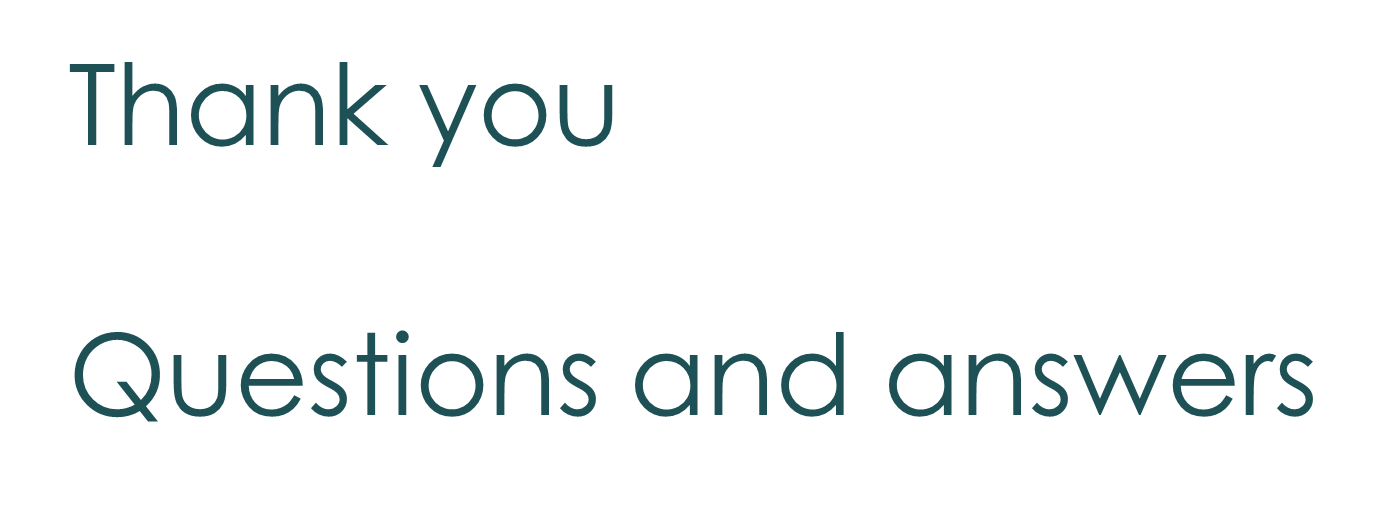